Universidade Federal de Pelotas – Curso de CinemaSecretaria Municipal de Educação e DesportoGiovana Jankhe
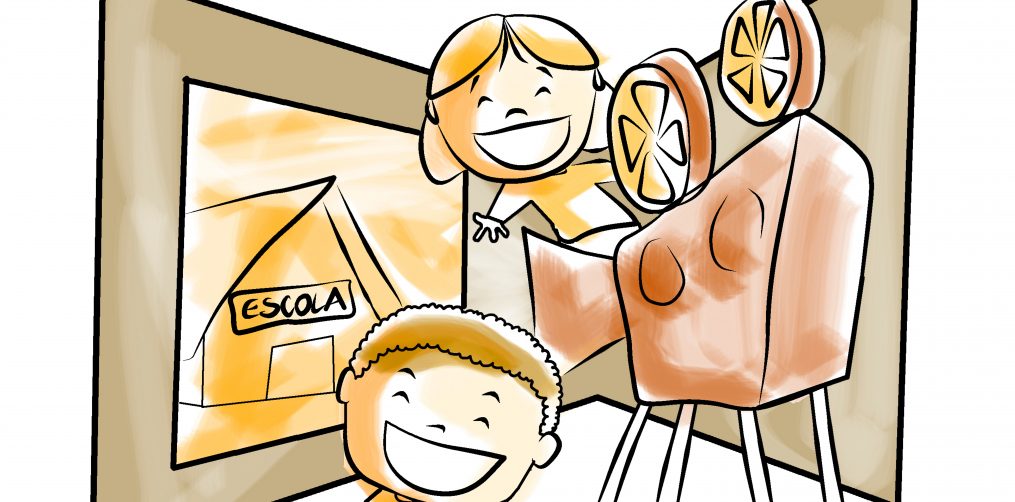 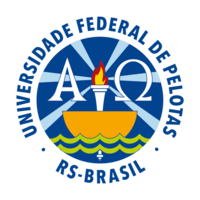 COMO FAZER UM ROTEIRO?
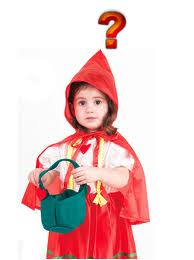 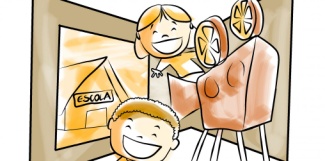 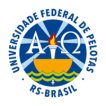 O roteiro tem de ter:- NARRATIVA- PERSONAGENS- FALAS
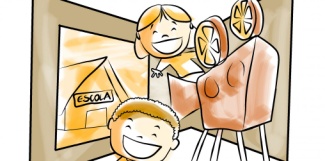 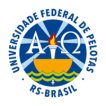 A NARRATIVA:COMEÇO – APRESENTAÇÃO DA SITUAÇÃOPROBLEMA – CONFLITOTODOS OS “ROLOS” COM O PROBLEMANOVA SITUAÇÃO - FINAL
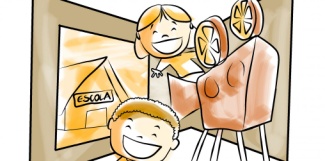 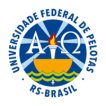 PERSONAGENS:PROTAGONISTAS - MOCINHO E MOCINHACOADJUVANTES - OS AMIGOS, QUEM AJUDA A HISTÓRIA A ACONTECERANTAGONISTAS - VILÕES
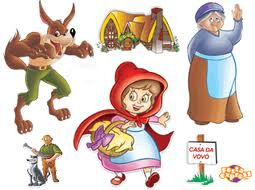 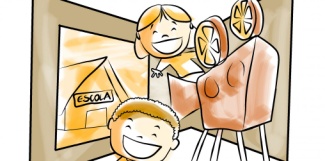 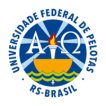 O ROTEIRO É SEPARADO EM CENAS.ASSIM Ó:
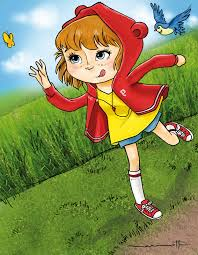 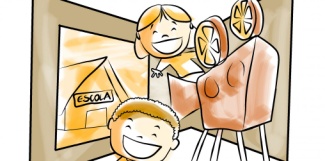 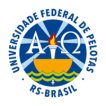 CENA I: (LOCAL) Quarto da Carol (AÇÃO) Carol, deitada na cama, cola figurinhas em um álbum a mãe entra no quarto.         (FALAS) Mãe: Carol você ainda está assim! vai termina de se arrumar...
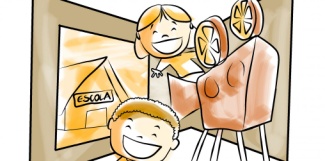 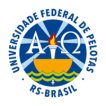 CENA IX: Rua  Carol está sentada na calçada, passa uma senhora.                   CAROL: Ei, moça...                   SENHORA: Moça, eu?!?                   CAROL: Sabe me dizer o nome  dessa rua?                   SENHORA: Ah, essa rua não tem nome, não. O povo chama Rua do Pé de Moleque por causa do calçamento.
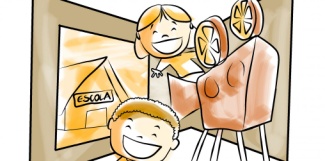 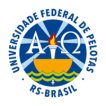 PRESTA ATENÇÃO!Não existe roteiro sem um problema.Não coloca no roteiro coisas que não dê para filmar, como caracterizações.Ex: Carol andava assustada pela rua...
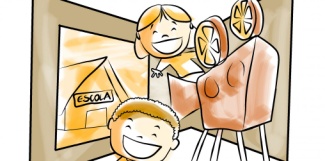 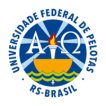 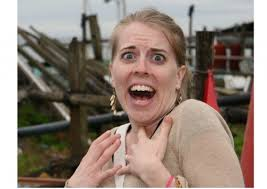 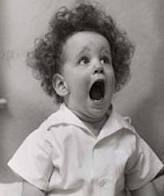 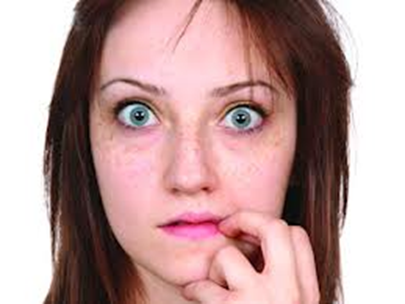 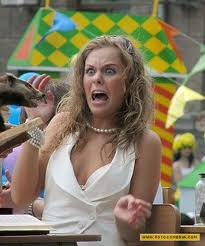 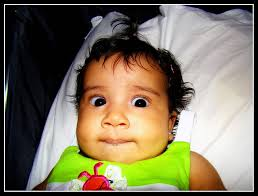 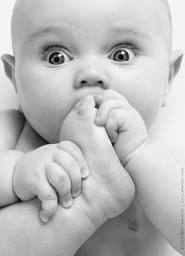 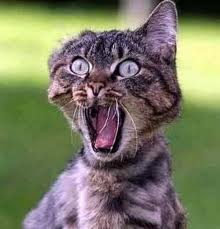 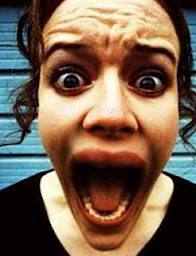 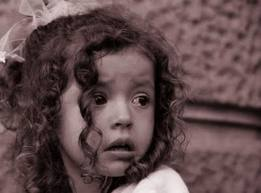 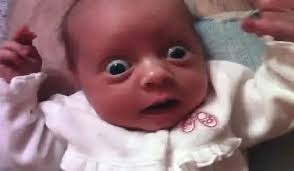 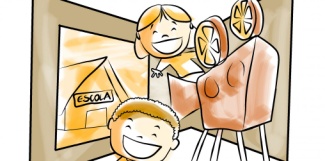 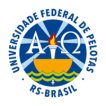 Agora é só começar!Bom filme!
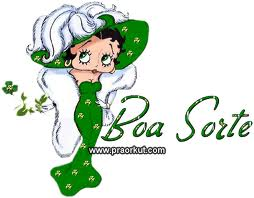 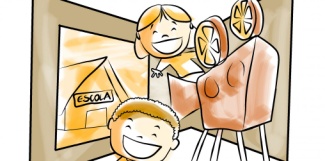 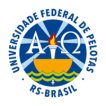